ИСТОРИЯ
6
класс
Тема: «Средняя Азия при переходе к 

железному  веку». (2 – урок).
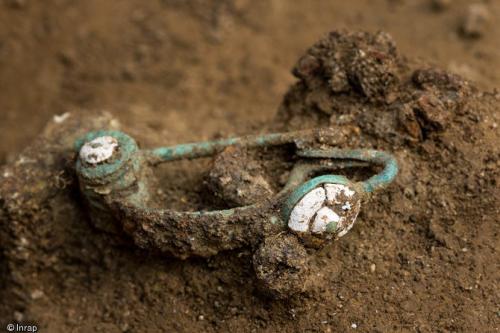 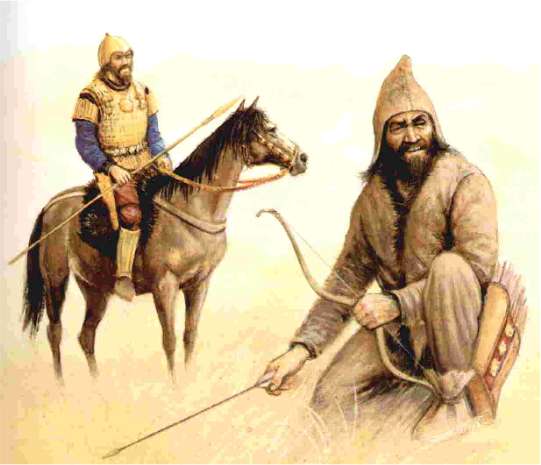 ПЛАН
ИЗГОТОВЛЕНИЕ ОРУДИЙ ТРУДА ИЗ ЖЕЛЕЗА
ОРУДИЯ  ИЗ ЖЕЛЕЗА В МАЛОЙ АЗИИ
ОРУДИЯ  ИЗ ЖЕЛЕЗА В СРЕДНЕЙ АЗИИ
ПЕРЕХОД ОТ РОДОВОЙ ОБЩИНЫ К СОСЕДСКОЙ
Форма хозяйства: 
Оседло - кочевой образ жизни (земледелие было распространено в долинах р.Сырдарьи).
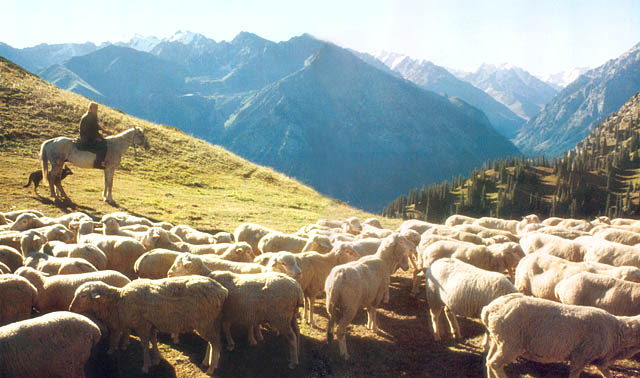 В сер.1 тыс. до н.э. распространилось кочевое скотоводство (разводили лошадей и овец). Использовали верблюдов в качестве верхового и вьючного животного.
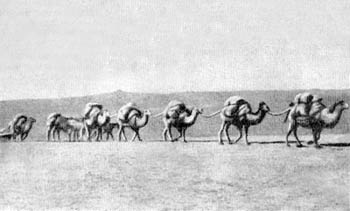 ПЕРЕХОД ОТ РОДОВОЙ ОБЩИНЫ К СОСЕДСКОЙ
Распространение железных орудии повысило производительность труда. Это создало предпосылки для перехода к более прогрессивному способу производства. Родовая община сменяется территориальной соседской общиной.
ПЕРЕХОД ОТ РОДОВОЙ ОБЩИНЫ К СОСЕДСКОЙ
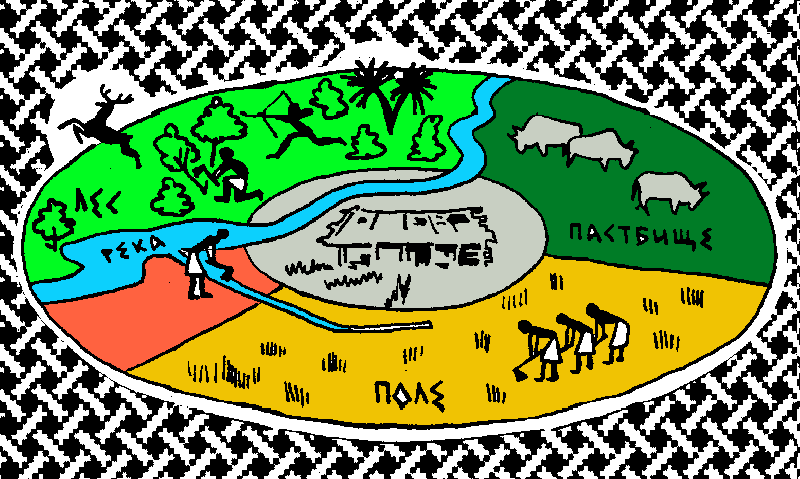 Личное:
Участки земли;
Урожай;
Орудия труда.
Общее:
Военные действия;
Луга, леса;
Осушение болот;
Вырубка леса.
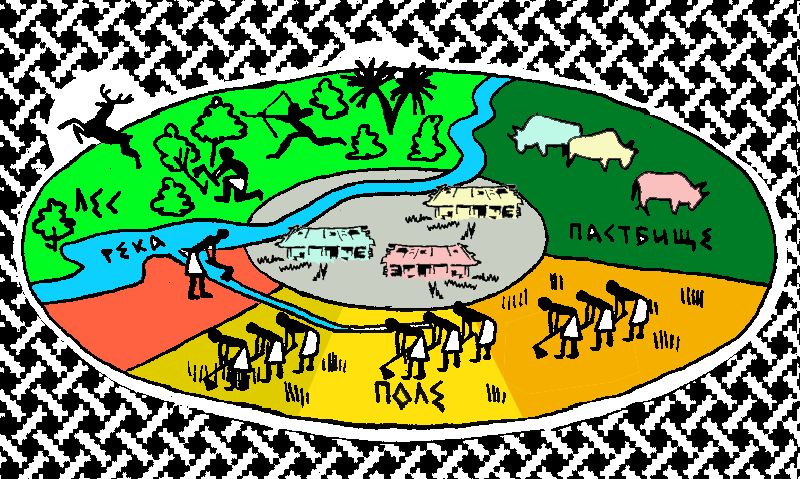 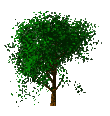 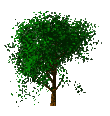 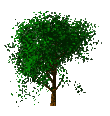 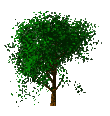 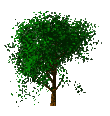 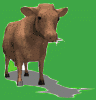 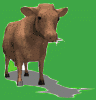 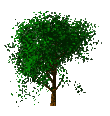 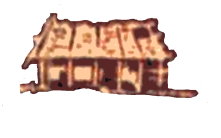 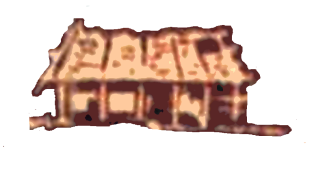 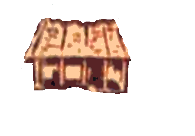 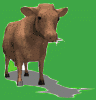 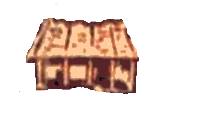 Пастбище
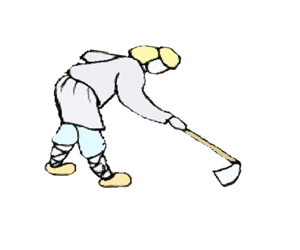 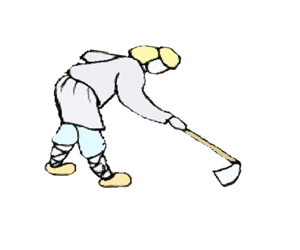 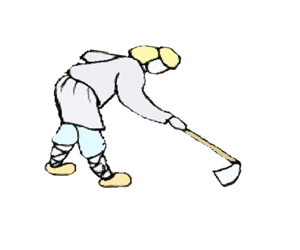 Лес
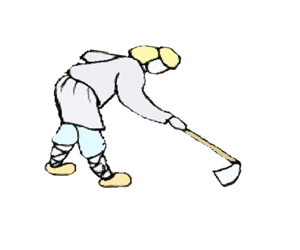 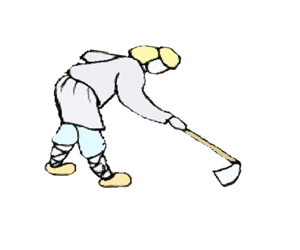 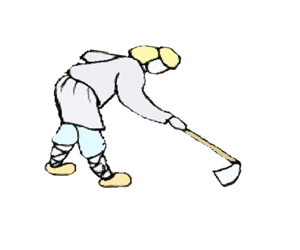 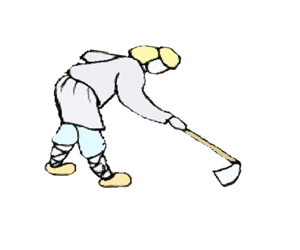 Поле
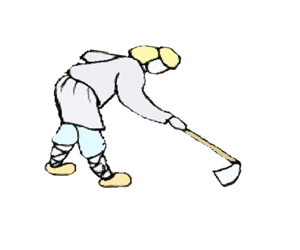 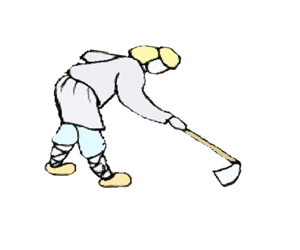 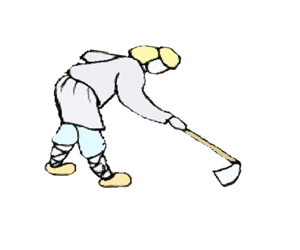 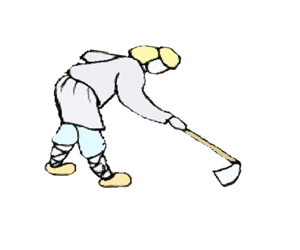 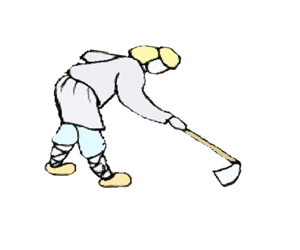 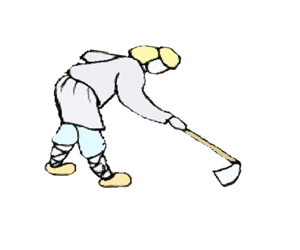 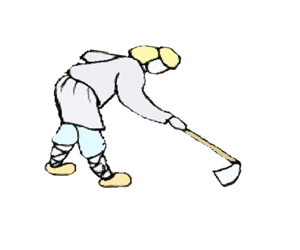 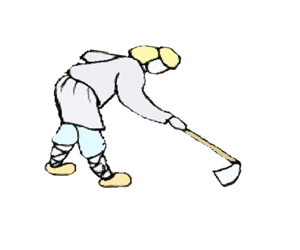 Земля принадлежала всей общине. 
Сохранялся общий выгон для выпаса скота, общим был и лес. Члены общины совместно расчищали поле для посева, рыли канавы для его орошения, охраняли всходы.
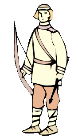 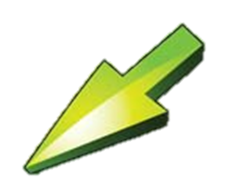 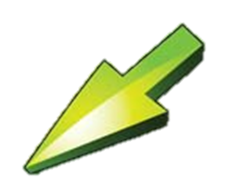 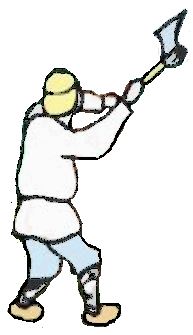 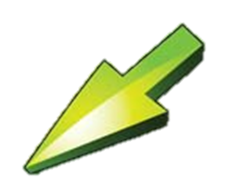 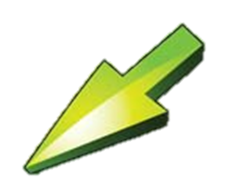 ВОЕННАЯ ДЕМОКРАТИЯ
Влияние родоплеменных вождей постепенно возрастало. Особенно укреплялась власть военных предводителей, которые избирались советом племени. В условиях постоянных военных столкновений возникают союзы родственных племён,                                       и общество начинает жить                             по правилам военной демократии.
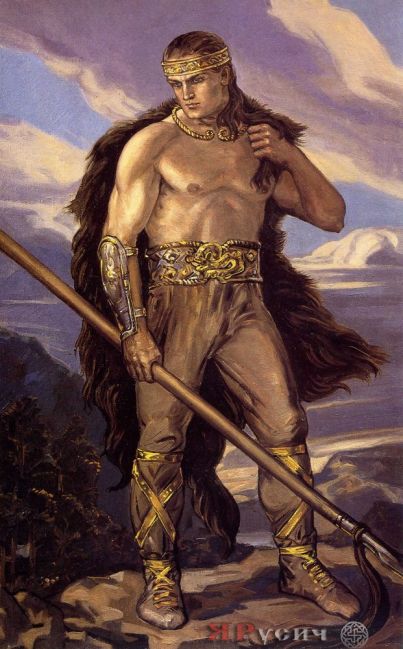 ВОЕННАЯ ДЕМОКРАТИЯ
Военная демократия - власть военных вождей при                          сохранении остатков первобытного коллективизма                  на стадии разложения первобытнообщинного строя.
В О Ж Д Ь
Делами племени управлял
совет старейшин:
он распределял между родами места для охоты, выпаса скота и земледелия,
решал споры между общинниками.
Для решения особенно важных дел и вопросов старейшины созывали собрание всех взрослых членов племени.
СОВЕТ СТАРЕЙШИН
НАРОДНОЕ СОБРАНИЕ
Во главе союзов стоял верховный вождь.  Титул – царь (из воинов на совете вождей)
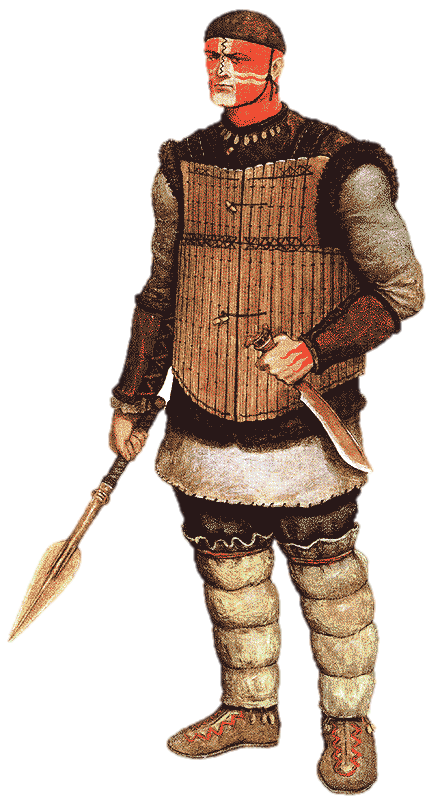 Управление племенем.
Занятия военного вождя
Распоряжение запасами пищи.
Суд над соплеменниками.
ВОЕННАЯ ДЕМОКРАТИЯ
Происходит дальнейшее имущественное расслоение.
Для этого периода характерны войны - грабежи, возникающие на экономической почве.
Война способствовала не только развитию военной техники, но и военной организации.
Большую роль приобретает военные руководители - предводители походов.
ГРУППЫ
В начале 1 тысячелетия до н.э. население Средней Азии уже делилось на четыре группы.    (социально – классовый состав по «Авесте».
УСТРОЙСТВО ОБЩЕСТВА
Тип общественного устройства –                    военная демократия.
В во главе союзов стоял верховный вождь.      Титул – царь (из воинов на совете вождей)
Общество
Общинники пастухи и земледельцы (желтый и синий цвет в одежде)
Воины    
им соответствовал красный цвет.
Жрецы считались посредниками между небом и землей. (белый)
Государственные дела обсуждались на      народном собрании
Из «Авесты» мы узнаём, что основой общества Средней Азии была большая патриархальная семья, которая называлась «нмана». Несколько семей составляли родовую общину — «вис». Соседская община называлась «варзана», племя  -«занту», а союз племён — «дахью».
СИСТЕМА УПРАВЛЕНИЯ
Согласно «Авесте», существовала следующая система управления обществом.
Важнейшим признаком зарождающегося государственного устройства было разделение населения не по родоплеменному, а по территориальному принципу.
СИСТЕМА УПРАВЛЕНИЯ
Таким было устройство общества на территории Средней Азии 
 IX — VIII вв. до н.э. Это было время, когда развивались ранние  государственные объединения,  которые создавались для защиты 
 населения земледельческих 
 оазисов от набегов и 
 регулирования связей между 
 общинами.
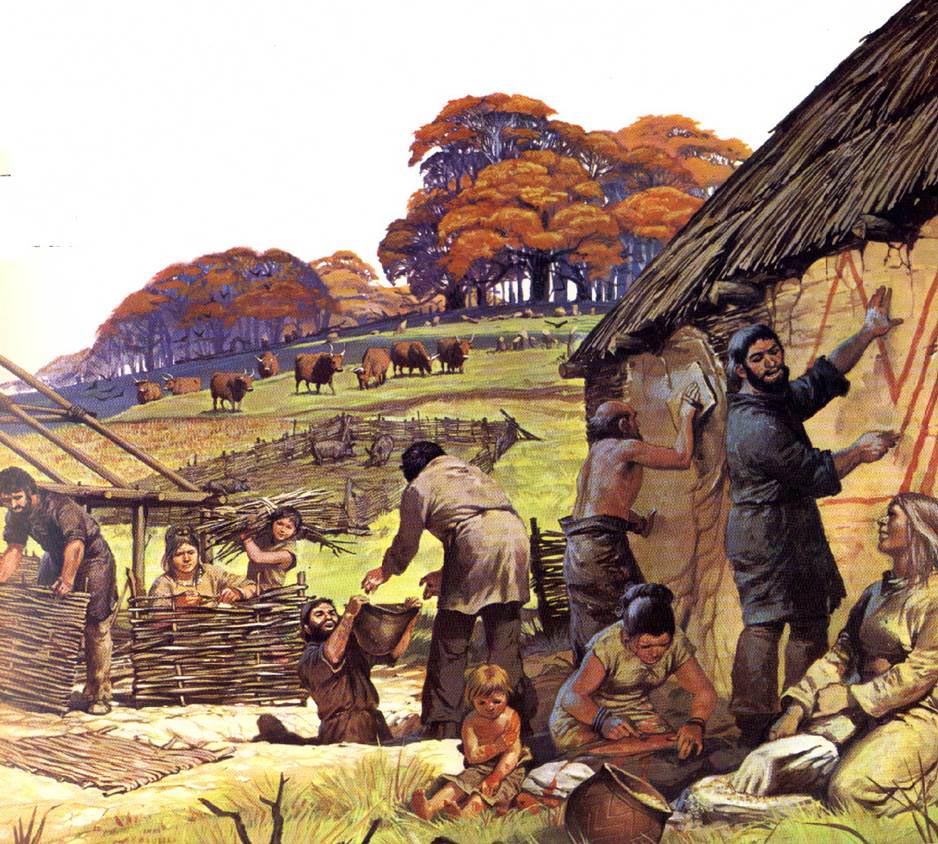 ВЫВОДЫ
ВЫВОДЫ
В истории Средней Азии  в І тысячелетии до н. э. начинается новый рубеж. 
VIII век до н. э. по VI век н. э.  вошли в историю нашей страны, как эпоха открытия и широкого использования железа.
Железный век делиться на два периода:
Железный век 
VIII век до н. э. - VI век н. э.
Ранний железный век
с VIII века до н. э. по  III век до  н. э.
Поздний железный век 
с III века до н. э. по VI век н. э.
ВЫВОДЫ
В этот период укрепляются родоплеменные отношения.                                   Роды объединяются в племена, а племена в союзы племен.
Схема: «Общественное устройство людей»
Родовая община
Племенные союзы
Племя
Этнос
На основе этих племенных союзов  возникали государства.
ИЗОБРЕТЕНИЯ
Крупнейшие технические изобретения железного века:
Кузнечный мех
Ручная мельница
Ткацкий станок
Элементы архитектуры
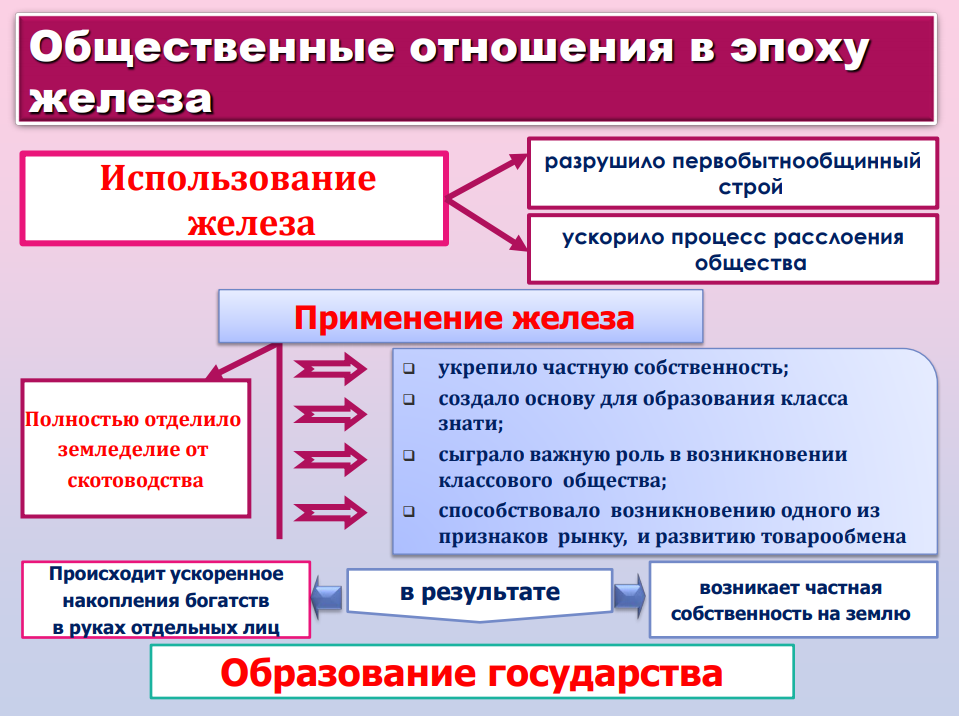 ЗАДАНИЯ
1
3
2
Прочитайте учебник
§ 5. 
Стр. 26 – 27.
Составьте план 
к тексту  учебника «общественное устройство» 
Стр. 26 – 27.
Подумайте, что дало людям – железо на территории Средней Азии?